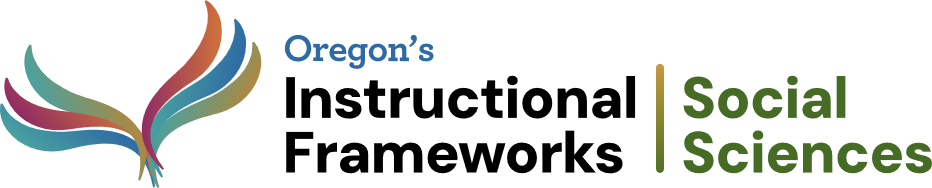 Civic Engagement: Grades K–5
Oregon’s 2024 Social Science Standards
How to Use These Slides
These slides are intended to be used by educators, educational leaders and those providing professional learning to educators to build understanding and application of civil engagement in grades K–5. 
These slides may be used as is or adapted to meet the needs of educators in your local district. 
Facilitator notes are included to provide suggestions for how those leading professional learning can facilitate others’ learning and processing of new information.
2
[Speaker Notes: Facilitator Notes:
Review the content on the slide that outlines the intention, purpose and use behind this slide deck.]
Making Connections
[Speaker Notes: Facilitator Notes:
Transition the group to engage in reflection exercises before diving into reviewing the content.]
Reflect on Your Experience
Consider one or more of the following questions:
What comes to mind when you consider the term “citizenship”? 
What laws and responsibilities do you have in your own community?
What personal and professional experiences can you draw from to ensure that diverse community narratives are woven into your curriculum?
4
[Speaker Notes: Facilitator Notes:
Have participants reflect on their own experiences with civic engagement. 
You may encourage participants to reflect in a physical or digital format.
After reflecting independently, you may invite participants to engage in a whole-group discussion. If online, it could be possible to post ideas in the chat.]
Reflect on Your Classroom
Consider one or more of the following questions:
How do you create opportunities for students to actively participate in their classroom or school community?
How do you currently frame civic engagement and citizenship in your classroom?
What are some current questions you have regarding teaching civic engagement in your classroom?
5
[Speaker Notes: Facilitator Notes:
Have participants reflect on their own experiences with civic engagement. 
You may encourage participants to reflect in a physical or digital format.
After reflecting independently, you may invite participants to engage in a whole-group discussion. If online, it could be possible to post ideas in the chat.]
Key Terms
[Speaker Notes: Facilitator Notes:
Transition the group to engage in reflection exercises before diving into reviewing the content.]
Key Terms: What is civic engagement? (1)
Citizenship: A member of a political system who has rights and duties that are tied to their membership; general membership in a community.  
Civic engagement: Individual or collective actions that make a difference in one’s community or address a public issue.  
Community member: One who belongs to or identifies with a group based on shared characteristics, such as where you live, your race, religion, values or what you like.  
Fairness: Treating people equally or in a way that is right and reasonable.
7
[Speaker Notes: Facilitator Notes:
Read the key terms and their definitions.]
Key Terms: What is civic engagement? (2)
Discrimination: Unfair, prejudiced or biased outlook, action or treatment of individuals or groups of people based on characteristics such as race, gender, or age. 
Resilience: An ability to recover from or adjust to misfortune or change; how people or groups respond to change to keep their ways of life, including culture, tradition and language.
8
[Speaker Notes: Facilitator Notes:
Read the key terms and their definitions.]
Reflection
Which of the terms we just reviewed are familiar? Which are new? 
Citizenship
Civic engagement
Community member
Fairness
Discrimination
Resilience
9
[Speaker Notes: Facilitator Notes:
Have participants reflect on their experiences with the shared key terms. 
You may encourage participants to reflect in writing or digital format.
After reflecting independently, you may invite participants to engage in a whole-group discussion. If online, it could be possible to post ideas in the chat.]
What does learning about civic engagement look like in grades K–5?
[Speaker Notes: Facilitator Notes:
Transition the group to learning about civic engagement in grades K–5.]
Civic Engagement in Grades K–5
In Oregon’s 2024 Social Science Standards, the topic of civic engagement is developed across multiple elementary grade levels.
Grades 3–4: Students learn about the rights and responsibilities to engage with state and federal government structures through civic engagement, such as voting and activism.
Grades K–2: Students learn about community dynamics and fairness as a foundation for understanding more formal civic structures, such as government and public services.
Grade 5: Students apply this knowledge to analyze civic engagement in United States history, including the government’s and students’ role in these structures, and the dynamics of civic participation across the world and history.
11
[Speaker Notes: Facilitator Notes:
Review the content on the slides regarding the specific grade-level revisions for civic engagement at the elementary level.]
Why is teaching about civic engagement in K–5 important? (1)
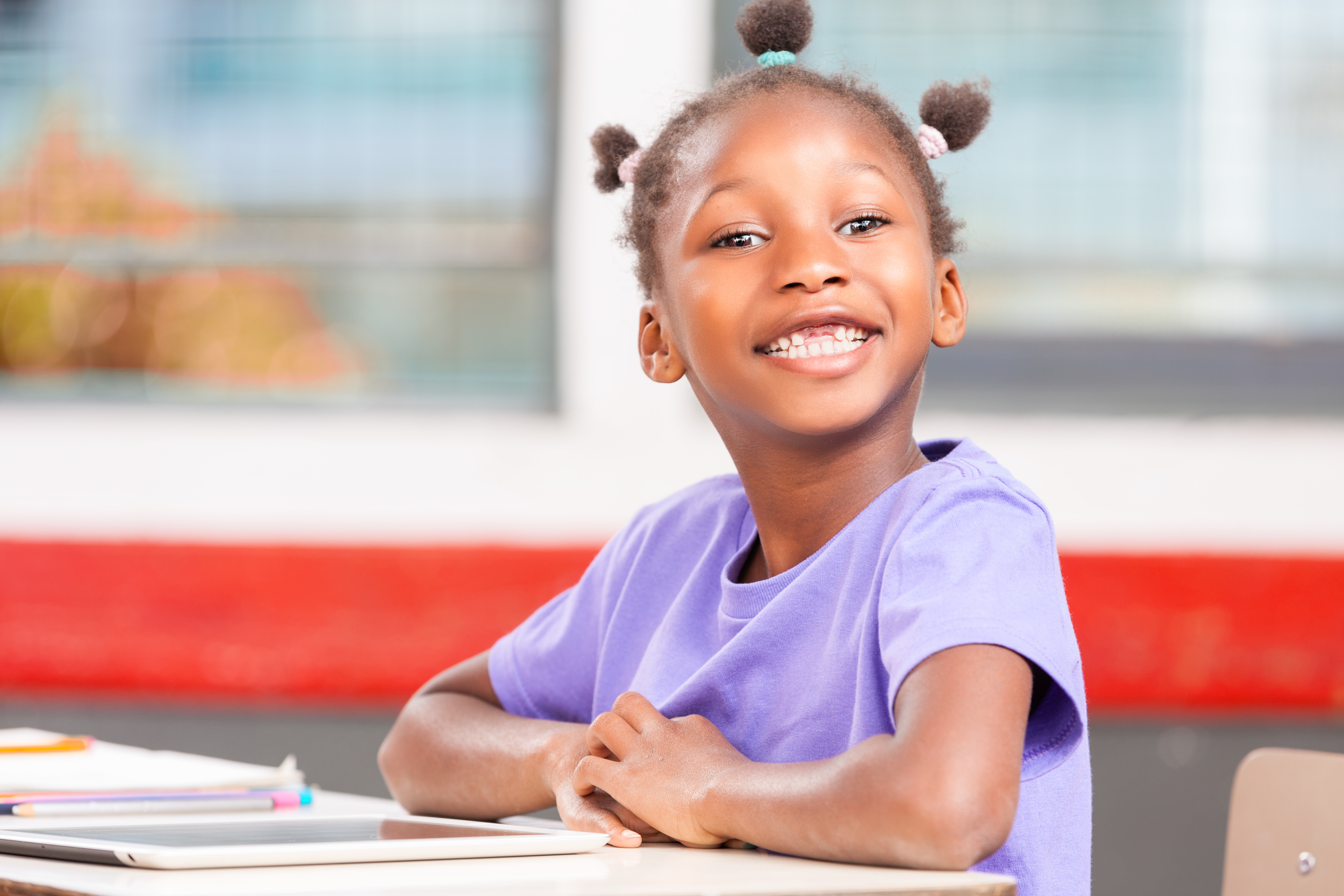 Civic engagement education helps students build a foundational understanding of government, public service and civic participation.   
By exploring how societies organize and govern themselves, students develop the knowledge and skills to engage meaningfully in their communities.
[Speaker Notes: Facilitator Notes:
Review the content on the slide.]
Why is teaching about civic engagement in K–5 important? (2)
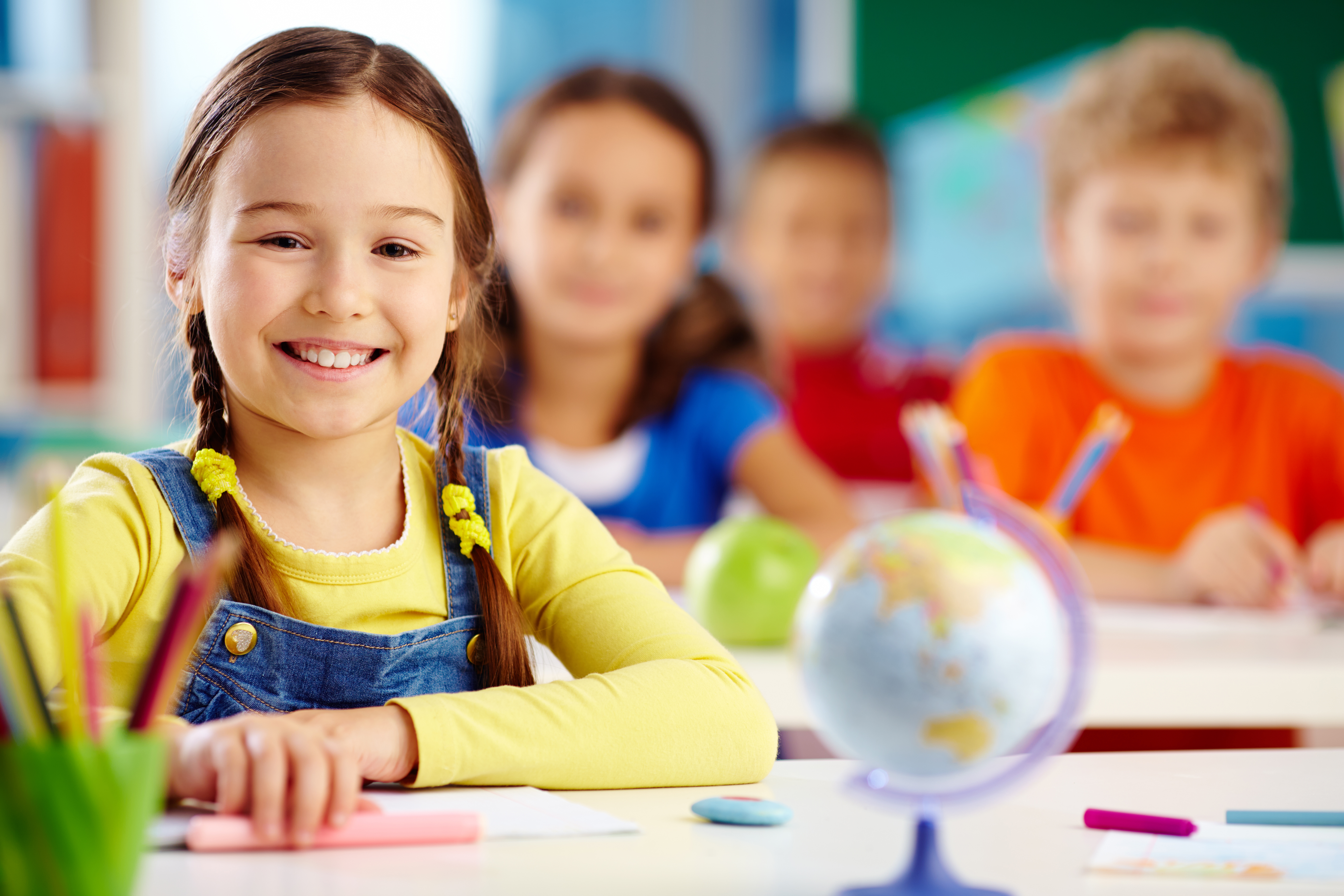 As students learn about fairness, community roles and shared responsibilities, they gain deeper insights into how government and public services function.  
Understanding how different communities advocate for change fosters student agency and reinforces ​how students can​ create​​ ​and contribute to ​a more just society.
[Speaker Notes: Facilitator Notes:
Review the content on the slide.]
Why is teaching about civic engagement in K–5 important? (3)
Through civic engagement education, students explore their rights and responsibilities as members of society.
Students learn how to participate in their communities in age-appropriate ways, from classroom helper roles and playground cleanup projects to class discussions about school rules, collaborative problem-solving, simple letter writing, classroom voting and small service projects. These experiences build the foundation for understanding how citizens work together to improve their community.
14
[Speaker Notes: Facilitator Notes:
Review the content on the slide.]
Civic Engagement in Practice
[Speaker Notes: Facilitator Notes:
• Transition the group to looking at two examples of civic engagement in practice in grades K–5 at the classroom level. 
• Frame the activity for participants: 
• Participants will review two examples of civic engagement in practice in a K–5 classroom.
• After each example is presented, participants will reflect in pairs or small groups on the following three components of the example:
(1) What Essential Disciplinary Practice is present? 
(2) What content standards are present?
(3) How does the example illustrate student agency and engagement?
Depending on your context, you may have participants physically annotate an example using the Civic Engagement in Grades K-5 Snapshot document.
 You are encouraged to provide participants with a copy of the standards and Essential Disciplinary Practices as they engage in this reflection activity.]
Ten Essential Disciplinary Practices
Develop questions for social science inquiry
Use chronological thinking skills
Collect, interpret, evaluate, and apply information from primary and secondary sources
Seek and analyze diverse perspectives
Evaluate and assess how discrimination, racism, and inequality shape historical narratives and diverse perspectives
Construct well-reasoned and logically coherent explanations, arguments, and solutions
Cultivate global awareness and cultural understanding 
Demonstrate empathy 
Develop skills to critically analyze and evaluate digital and social media content
Apply the practices and knowledge of social science to take informed civic action
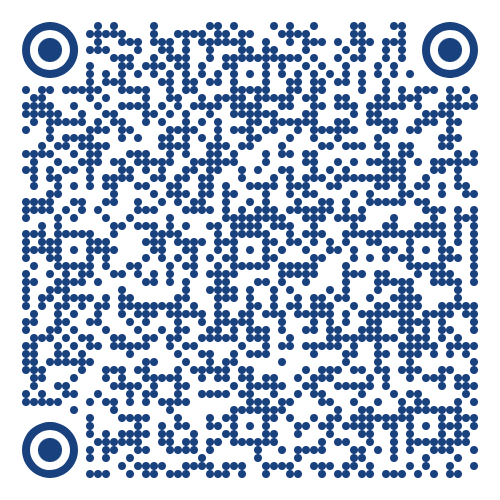 https://www.oregon.gov/ode/educator-resources/standards/socialsciences/Documents/2024%20Oregon%20Social%20Studies%20Standards%20EDP.pdf
16
[Speaker Notes: Facilitator Notes: 
Review the ten Essential Disciplinary Practices in the standards before analyzing the next two examples.
Provide framing for participants as they read through the examples; they should consider which Essential Disciplinary Practice appears.]
Example 1: Civic Engagement in Grades K–5
After learning about fairness and justice and why rules are created, students collaboratively create a set of classroom agreements that promote what a supportive environment would look like, sound like and feel like, where everyone feels welcomed and affirmed. The teacher asks questions that prompt students to share ideas about what makes a classroom equitable and safe, then they vote on their top five agreements to form a class contract. Throughout the year, students revisit and revise their agreements as needed, reinforcing the idea that civic engagement is an ongoing process.
17
[Speaker Notes: Facilitator Notes:
Review the content on the slide: One example of civic engagement in grades K–5 might look like: [Read the slide.]]
Reflection Activity
Reflect on the example we just read. With a partner, discuss the following questions:
Which Essential Disciplinary Practices did you notice in the example? 
Which grade-level content standards relate to the example? 
How does this example demonstrate student engagement and agency in the classroom?
18
[Speaker Notes: Facilitator Notes:
After providing time for participants to talk in small groups. You may encourage participants to reflect in a physical or digital format and suggest that as they review the example, they look at the Essential Disciplinary Practices and go back through the Social Science Standards.
After providing time for groups to reflect in pairs, invite participants to share out in the whole group. 

EDP: Develop questions for social science inquiry.

Content from standards: 
2.C.CE.6 – Compare personal points of view with others’ perspectives when participating in rule setting and addressing disagreements over fairness or injustice.
3.C.DP.6-- Explain the democratic principle of a smaller voting group (the minority) having rights that the larger voting group (the majority) cannot take away.
4.C.DP.4-- Identify examples from the Oregon Constitution establishing equality or addressing discrimination, inequalities, or unfairness.
4.C.CE.5-- Describe the importance of civic participation, including the ballot initiative process, in changing Oregon’s laws and Constitution.

Student engagement/agency possible responses:
Students aren't just told what the rules are—they co-create them. This encourages ownership and accountability, key components of agency. This also elevates their voices and acknowledges that their perspectives matter in shaping the classroom environment.
By working together to create classroom agreements and voting on the top five, students engage in a democratic process. This builds a sense of collective responsibility and models civic practices like collaboration, compromise, and consensus-building.
Revisiting and revising the agreements throughout the year reinforces the idea that civic engagement isn’t a one-time activity but a continuous process. This empowers students to recognize their role in maintaining and evolving a just and supportive environment.
Rather than the teacher dictating the rules, students take the lead in shaping their learning environment. This shift in power fosters a sense of ownership and accountability.]
Example 2: Civic Engagement in Grades K–5
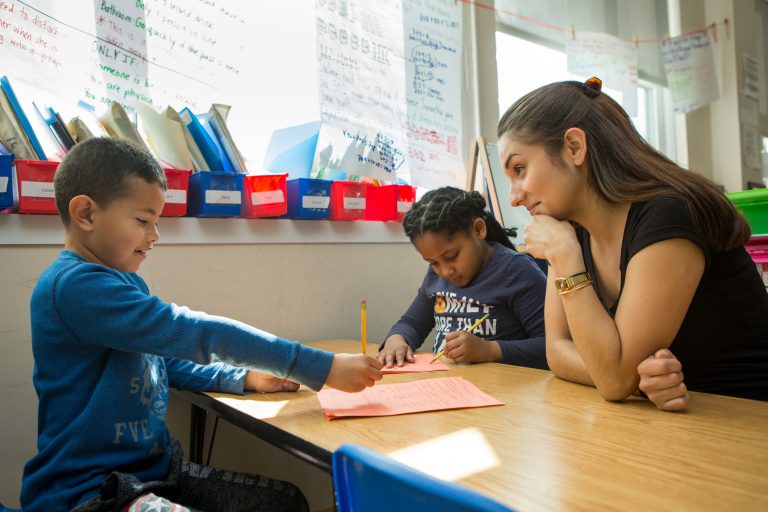 After reading about Ruby Bridges, students recreate a timeline of school integration using primary photographs. The teacher leads a class discussion of how Ruby Bridges was part of a civil rights movement that worked to change unfair rules in schools. Students connect these ideas to their experiences by talking about fairness and inclusion today.
19
[Speaker Notes: Facilitator Notes:
Review the content on the slide: A second example of civic engagement in grades K–5 might look like: [Read the slide.]]
Reflection Activity (1)
Reflect on the example we just read. With a partner, discuss the following questions:
Which Essential Disciplinary Practices did you notice in the example? 
Which grade-level content standards relate to the example?
How does this example demonstrate student engagement and agency in the classroom?
20
[Speaker Notes: Facilitator Notes:
After providing time for participants to talk in small groups. You may encourage participants to reflect in a physical or digital format and suggest that, as they review the example, they look at the Essential Disciplinary Practices and go back through the Social Science Standards.
After providing time for groups to reflect in pairs, invite participants to share out in the whole group. 

Essential Disciplinary Practices: Educators guide students through how to collect, interpret, evaluate, and apply information from primary and secondary sources to better understand and create historical narratives, distinguishing between fact and opinion. 

Content from standards: 
2.C.IR.3 – Describe and analyze the many ways students can affect their local community.
2.C.DP.5 – Define, explain, and analyze different approaches to conflict resolution among individuals, groups, and communities.
2.C.CE.6 – Compare personal points of view with others’ perspectives when participating in rule setting and addressing disagreements over fairness or injustice.

Student engagement and agency possible responses:
Students engage in hands-on learning rather than passively receiving information.
By relating history to their own experiences of fairness and inclusion, students see themselves as active participants in civic life, reinforcing their voice and agency.
Understanding that individuals—especially young people—can drive change helps students see their potential role in shaping their communities today.]
Example 3: Civic Engagement in Grades K–5
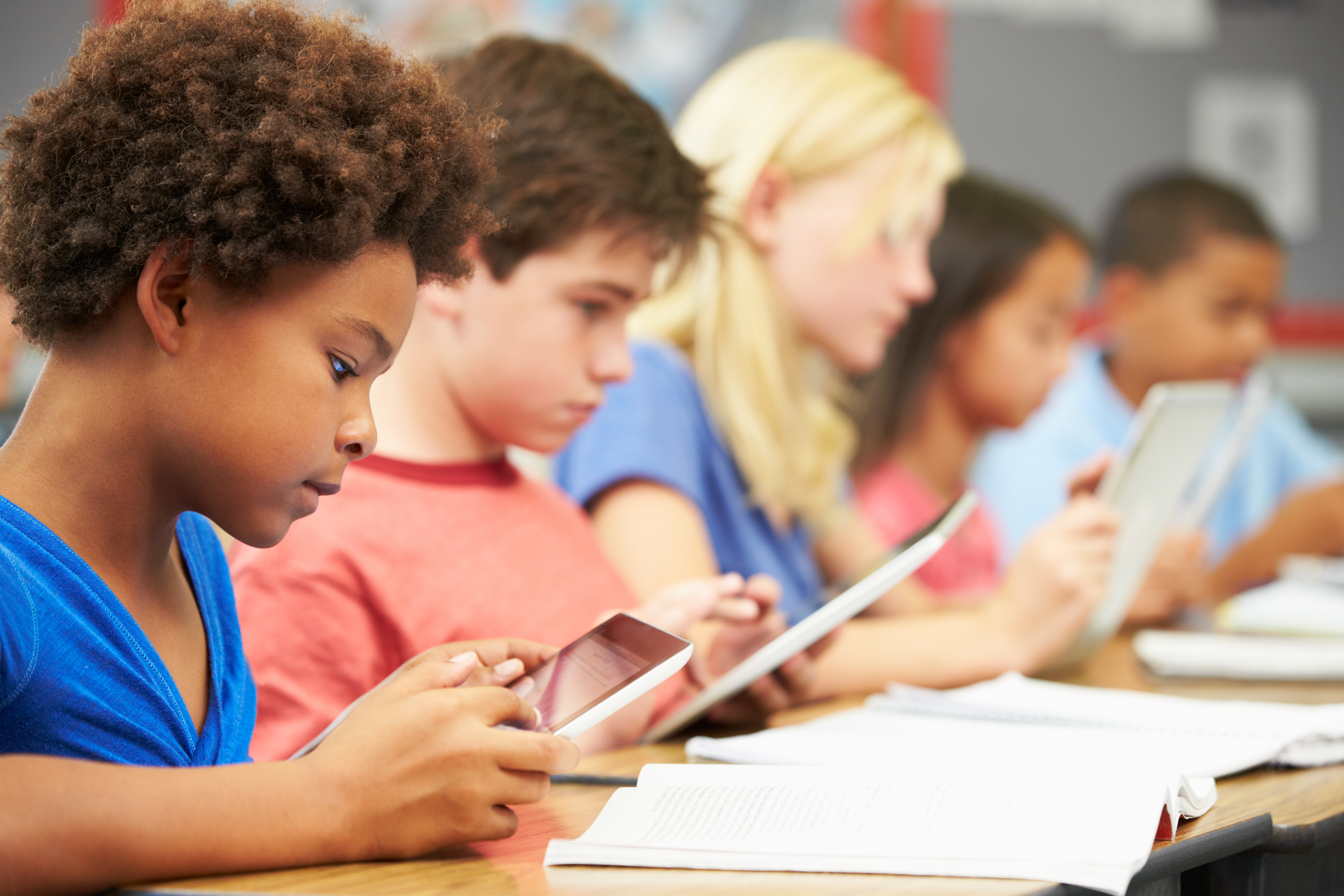 In a fourth grade lesson on the Oregon Trail, students read multiple Native American testimonies about the impacts of Westward Expansion on their communities. They compare these perspectives to settlers’ accounts and examine how settlement shaped different groups’ access to land, resources and civic participation.
21
[Speaker Notes: Facilitator Notes:
Review the content on the slide: A third example of civic engagement in grades K–5 might look like: [Read the slide.]]
Reflection Activity (2)
Reflect on the example we just read. With a partner, discuss the following questions:
Which Essential Disciplinary Practices did you notice in the example? 
Which grade-level content standards relate to the example?
How does this example demonstrate student engagement and agency in the classroom?
22
[Speaker Notes: Facilitator Notes:
After providing time for participants to talk in small groups. You may encourage participants to reflect in a physical or digital format and suggest that as they review the example, they look at the Essential Disciplinary Practices and go back through the Social Science Standards.
After providing time for groups to reflect in pairs, invite participants to share out in the whole group. 

Essential Disciplinary Practices: Educators guide students to seek and analyze diverse perspectives to develop a more complete understanding of past and current events.  

Content from standards that may be mentioned: 
4.C.IR.3 – Examine how identity shapes perspectives about a local or state issue
4.C.DP.4 – Identify examples from the Oregon Constitution establishing equality or addressing discrimination, inequalities, or unfairness.
4.C.CE.5 – Describe the importance of civic participation, including the ballot initiative process, in changing Oregon’s laws and Constitution.

Student engagement and agency possible responses:
Instead of being told what happened, students examine primary sources and construct their own understanding of history. This allows students to be active participants rather than passive learners.
Discussions about land, resources and civic participation encourage students to make connections to their own communities—who has access to opportunities today, and why? 
The lesson creates space for student voice, where they can express perspectives and grapple with and discuss complex social issues. It additionally supports students to take on roles as historians, discussing questions like: Whose voices were heard? Whose were left out? How does this shape our understanding of civic participation?]
Reflecting on Our Practice
[Speaker Notes: Facilitator Notes:
Transition the group to reflecting on their own practices in their classrooms.]
Pair-share
Select one question to discuss with a partner:
What was something you learned about citizenship and civic engagement?
What are some new ideas you want to try in your classroom? 
What is one question you still have about teaching civic engagement and citizenship?
24
[Speaker Notes: Facilitator Notes:
Have participants reflect on the questions on the slide with a partner.
You may encourage participants to reflect in a physical or digital format.
After reflecting independently, you may invite participants to engage in a whole-group discussion. If online, it could be possible to post ideas in the chat.]
Learn More: Additional Resources
Online module: Civic Engagement and Citizenship K–5
Website: Social Science Standards Resources
Collaborative Learning Guide: Civic Engagement and Citizenship K–5
25
[Speaker Notes: Facilitator Notes:
Provide an overview of additional resources for participants to learn more about civic engagement in grades K–5.]
Learn More: Pedagogy
Explore the following additional pedagogical resources to incorporate the Essential Disciplinary Practices into your instruction.
Oregon’s Civic Learning Project: A Guide for Community Action Projects
Oregon Historial Society: Grades 1-2: How do people make their community successful?
26
[Speaker Notes: Facilitator Notes:
Provide an overview of additional pedagogical resources for participants to learn more about civic engagement in grades K–5.]
Learn More: Content
Explore the following additional content resources to deepen your background knowledge about citizenship and civic engagement.
First Graders' Inquiry into Multicolored Stories of School (De)Segregation
Oregon’s Beverage Container Act (Bottle Bill)
27
[Speaker Notes: Facilitator Notes:
Provide an overview of additional content resources for participants to learn more about civic engagement in grades K-5.]
Next Steps
This slide can be adapted for the next steps at your site.
28
Thank you!
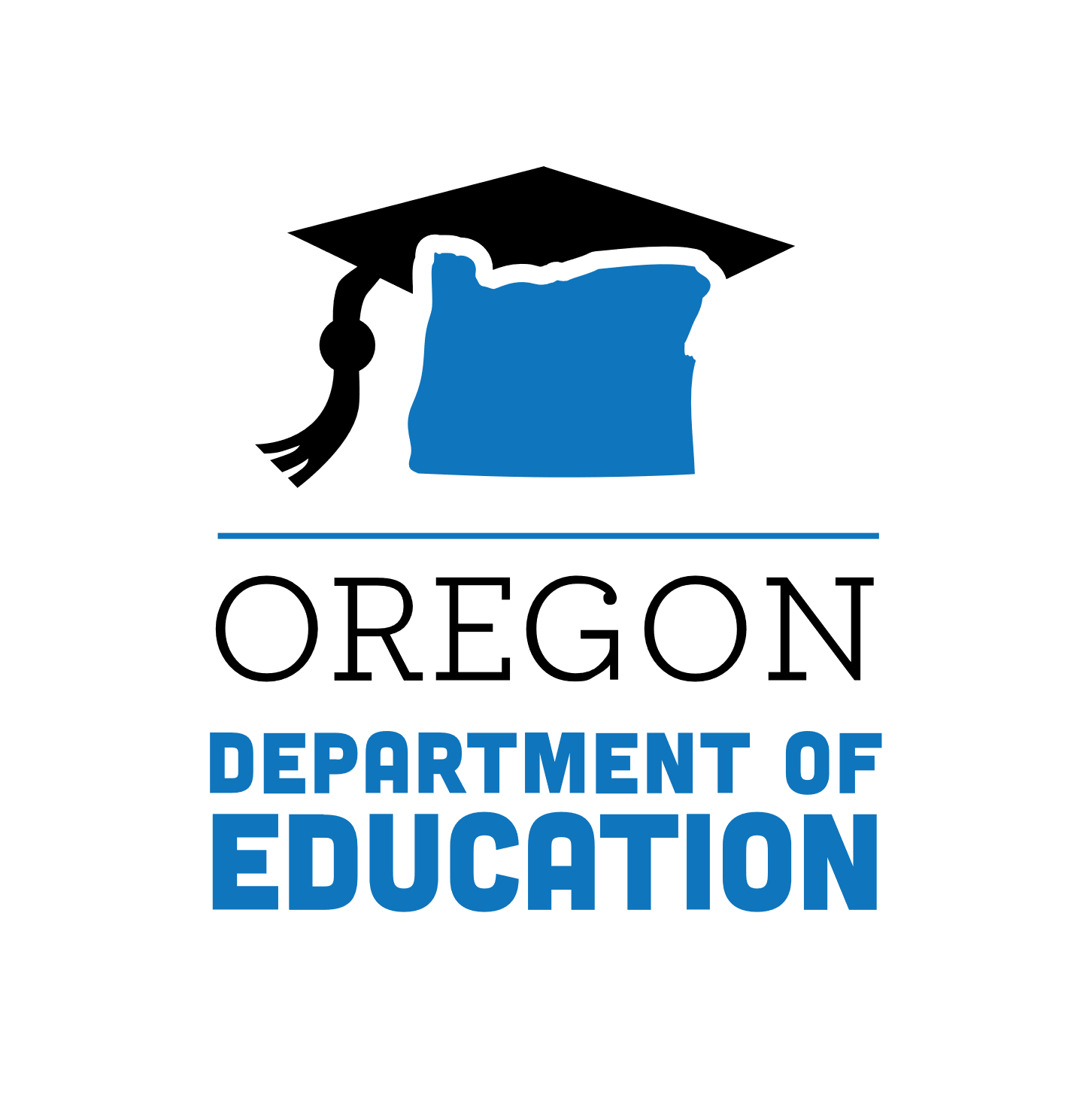 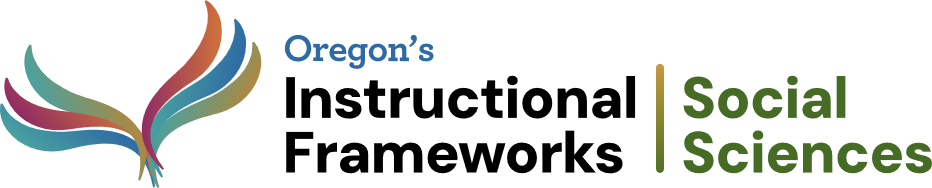 29